المعادلات التربيعية : الفرق بين مربعين
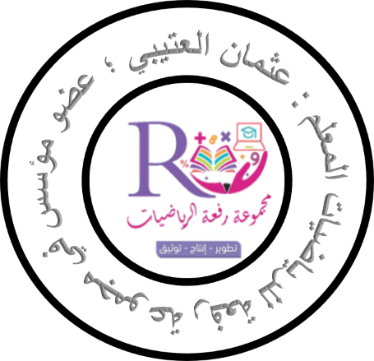 درست تحليل ثلاثية حدود إلى ثنائيتي حد .
فيما سبق
1 ) أحلل ثنائية حد على صورة فرق بين مربعين .
2 ) أحل معادلات باستعمال الفرق بين مربعين .
الآن
الفرق بين مربعين
المفردات
2
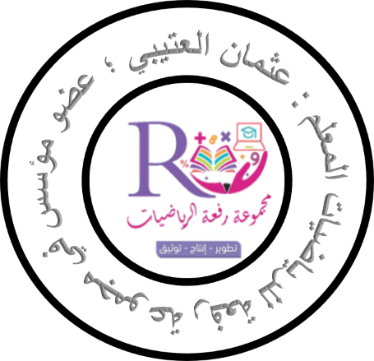 جدول التعلم
3
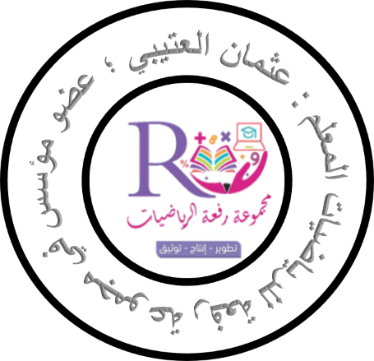 لماذا
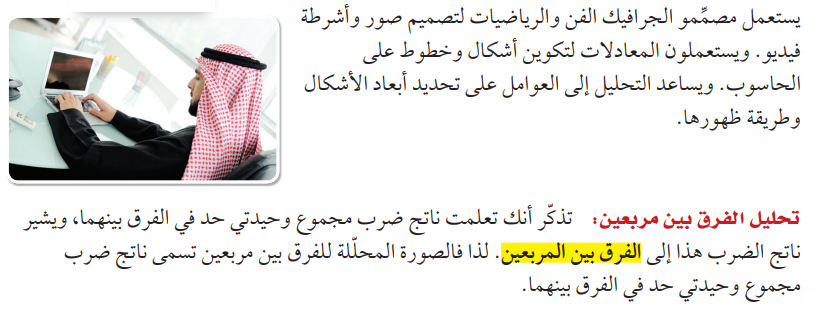 4
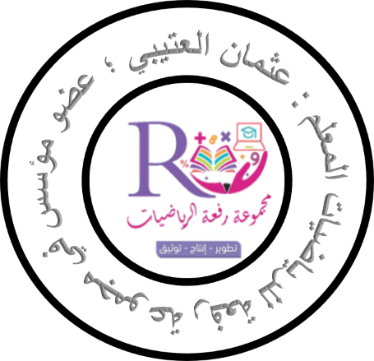 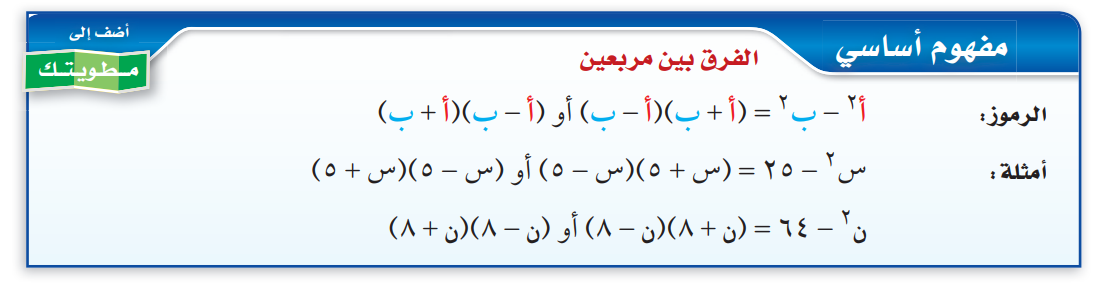 5
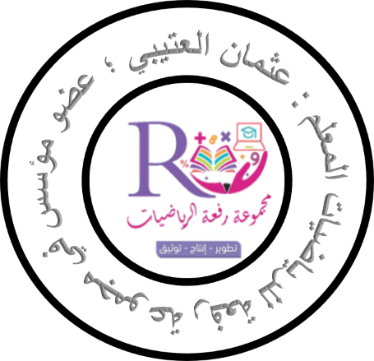 تحليل الفرق بين مربعين
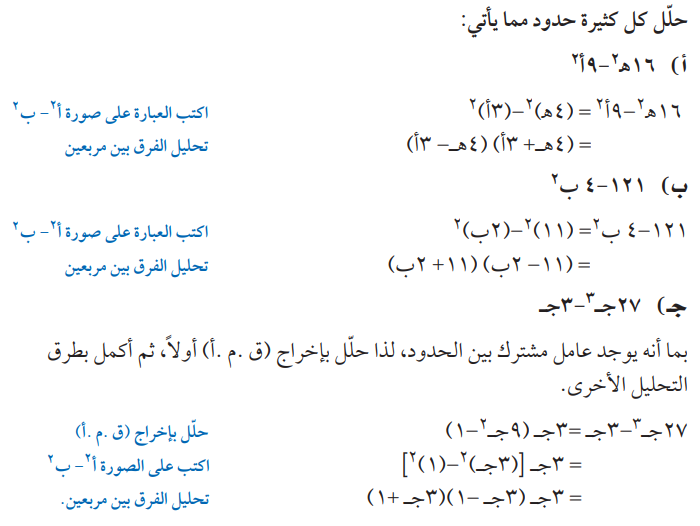 مثال 1
6
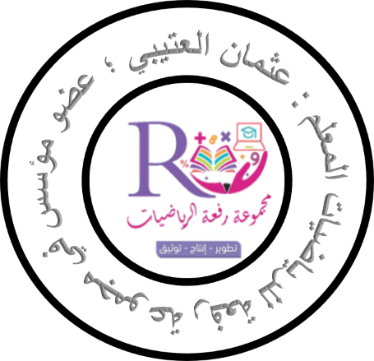 تحقق من فهمك
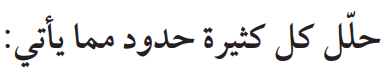 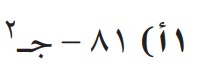 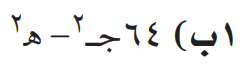 ..............................................................................................................................................................................................................................................................................................................................................................
..............................................................................................................................................................................................................................................................................................................................................................
7
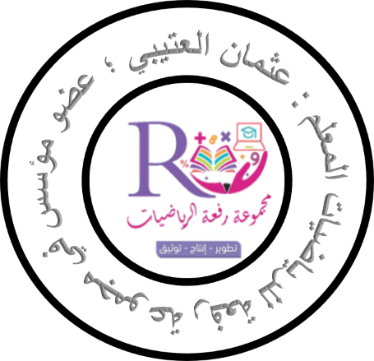 تحقق من فهمك
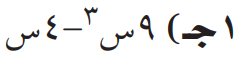 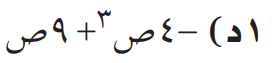 ..............................................................................................................................................................................................................................................................................................................................................................
..............................................................................................................................................................................................................................................................................................................................................................
8
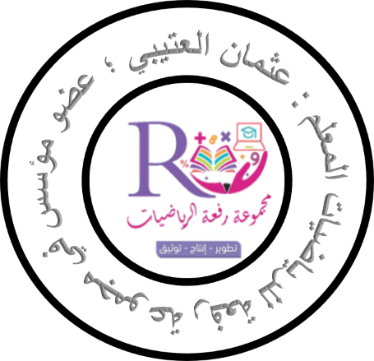 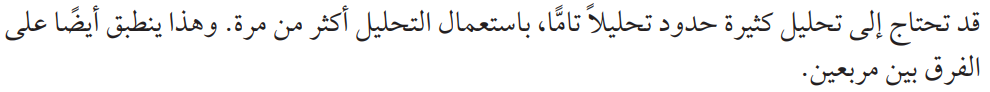 9
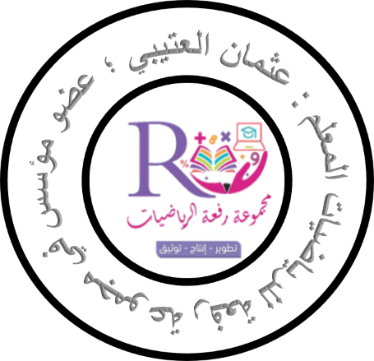 تطبيق التحليل أكثر من مرة
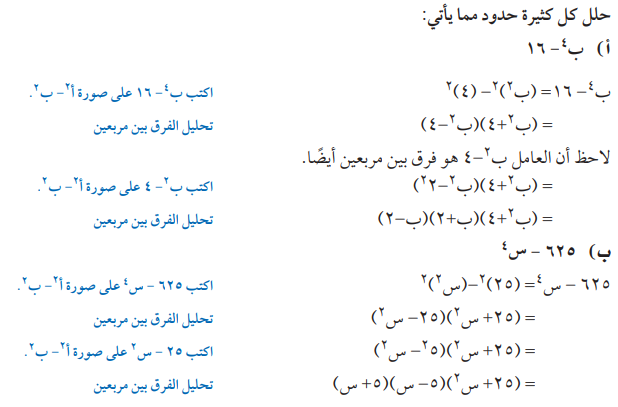 مثال 2
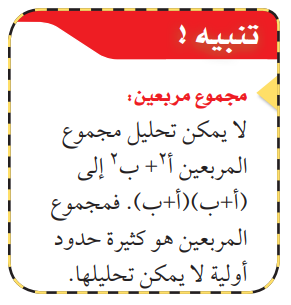 10
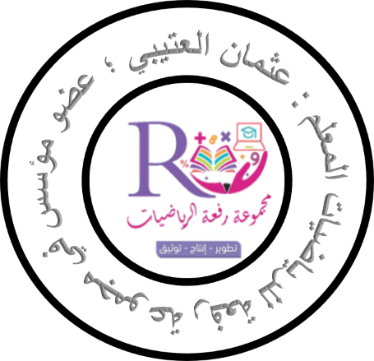 تحقق من فهمك
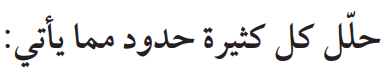 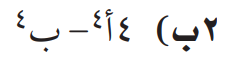 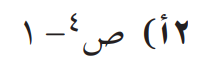 ..............................................................................................................................................................................................................................................................................................................................................................
..............................................................................................................................................................................................................................................................................................................................................................
11
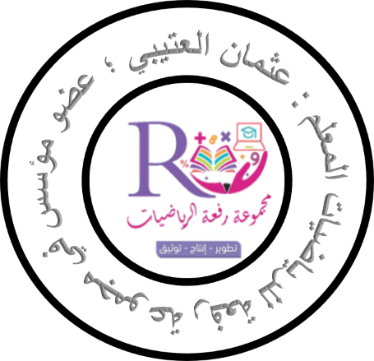 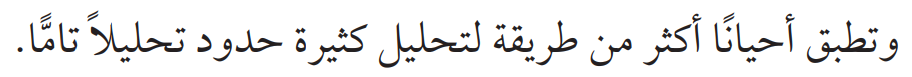 12
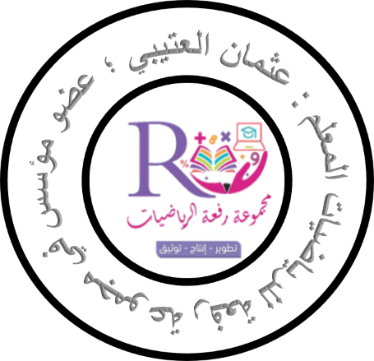 تطبيق طرق مختلفة
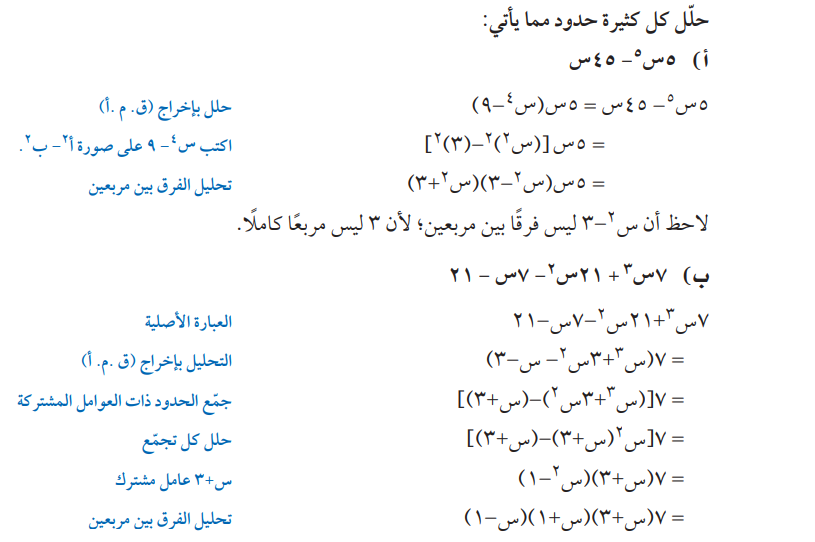 مثال 3
13
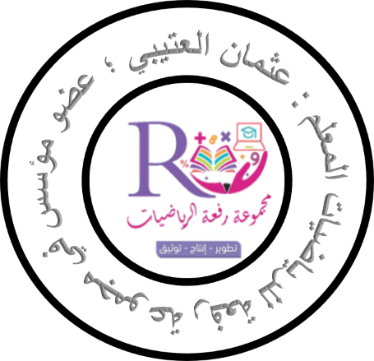 تحقق من فهمك
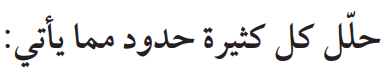 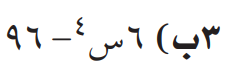 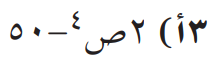 ..............................................................................................................................................................................................................................................................................................................................................................
..............................................................................................................................................................................................................................................................................................................................................................
14
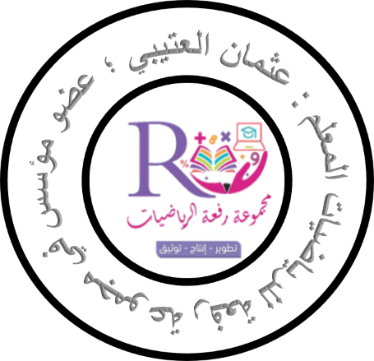 تحقق من فهمك
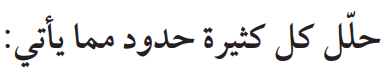 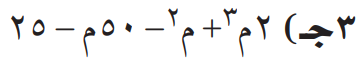 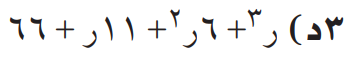 ..............................................................................................................................................................................................................................................................................................................................................................
..............................................................................................................................................................................................................................................................................................................................................................
15
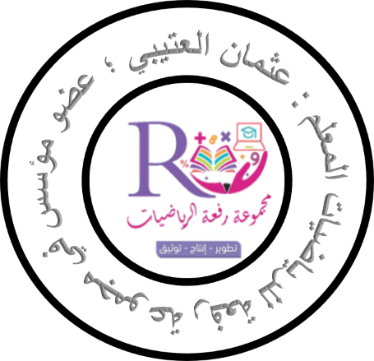 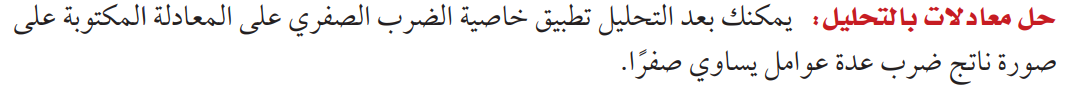 16
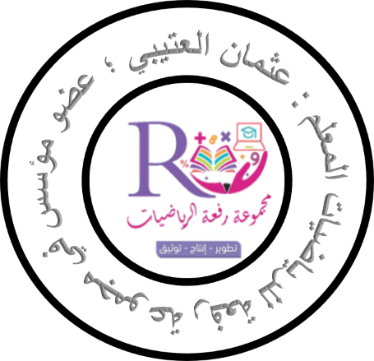 مثال 4 
من اختبار
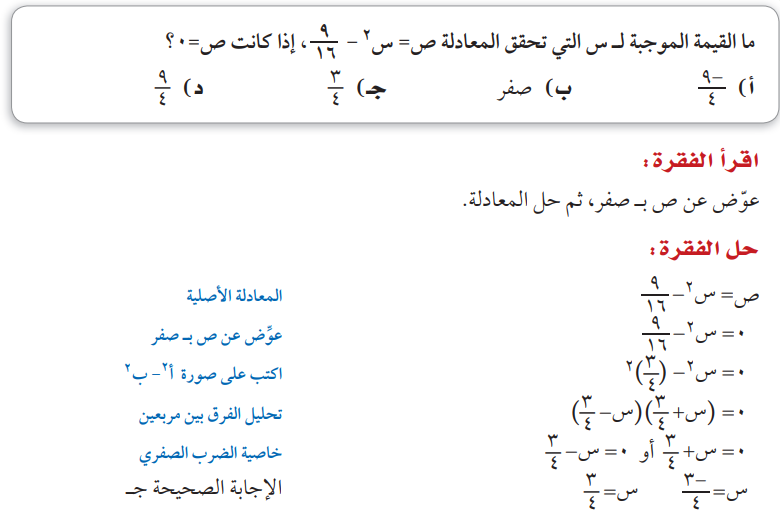 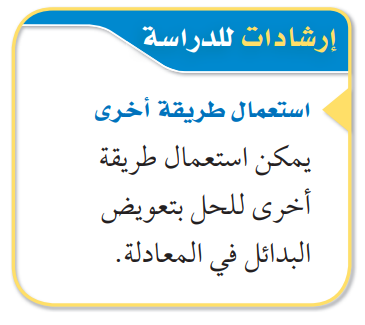 17
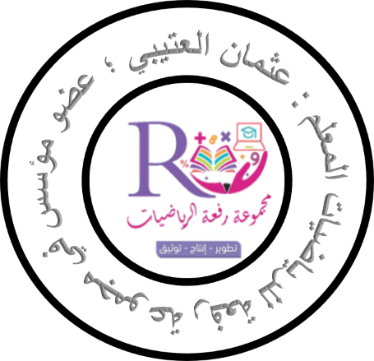 تحقق من فهمك
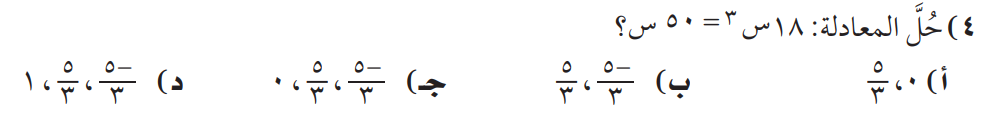 ..............................................................................................................................................................................................................................................................................................................................................................................................................................................................................................................................................................................
18
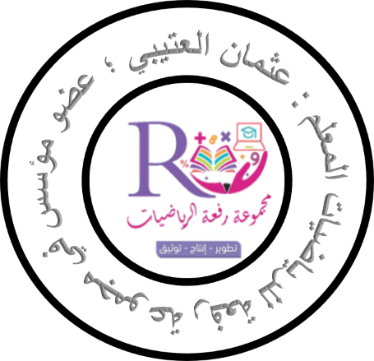 تأكد
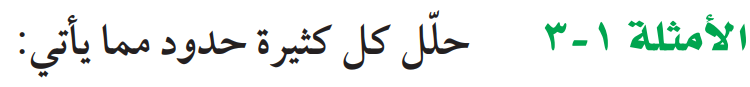 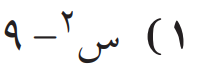 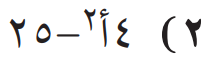 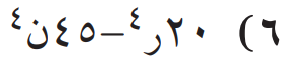 ......................................................................................................................................................................................................
......................................................................................................................................................................................................
......................................................................................................................................................................................................
19
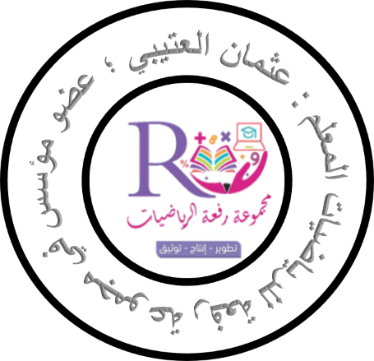 تأكد
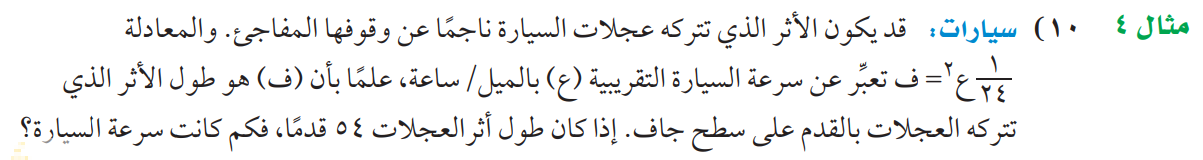 .................................................................................................................................................................................................................................................................................................................................................................................................................................................................................
20
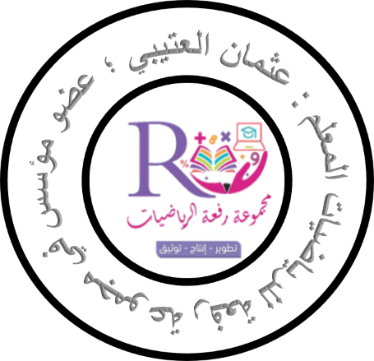 مهارات التفكير العليا
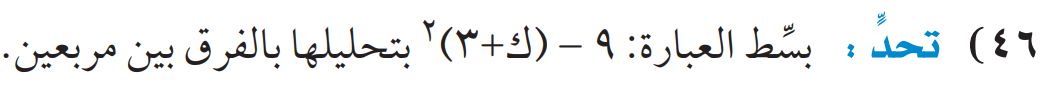 .................................................................................................................................................................................................................................................................................................................................................................................................................................................................................
21
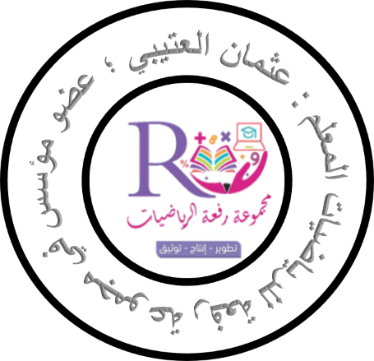 الواجب 
بمنصة مدرستي
تصميم 
أ. عثمان الربيعي
@uthman20191
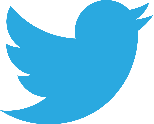 موقع رفعة التعليمية
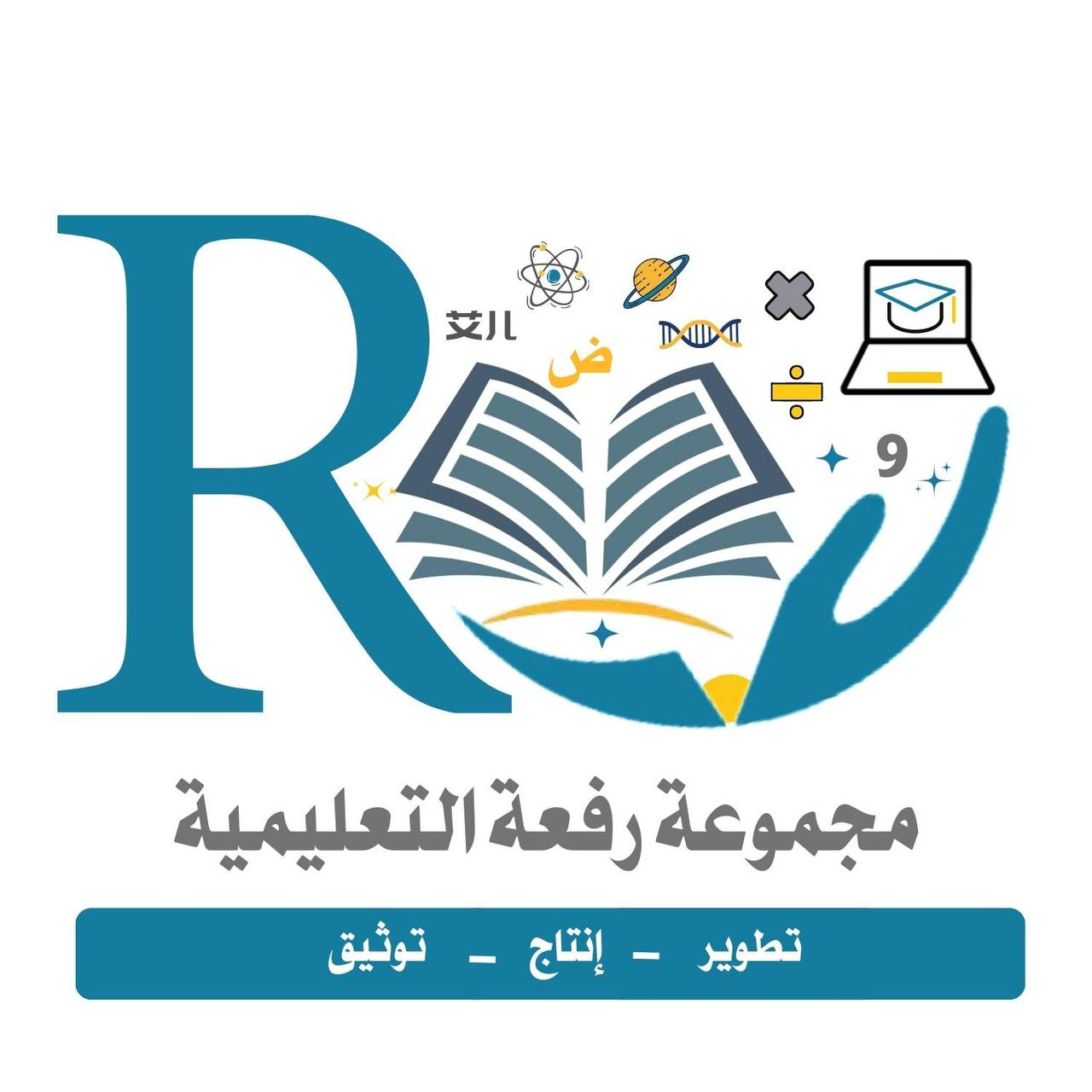 22